Where to Find Informations and Future events
Marco Sirianni
European Space Agency
JWST Info Day – INAF 17 March 2017
Help desk
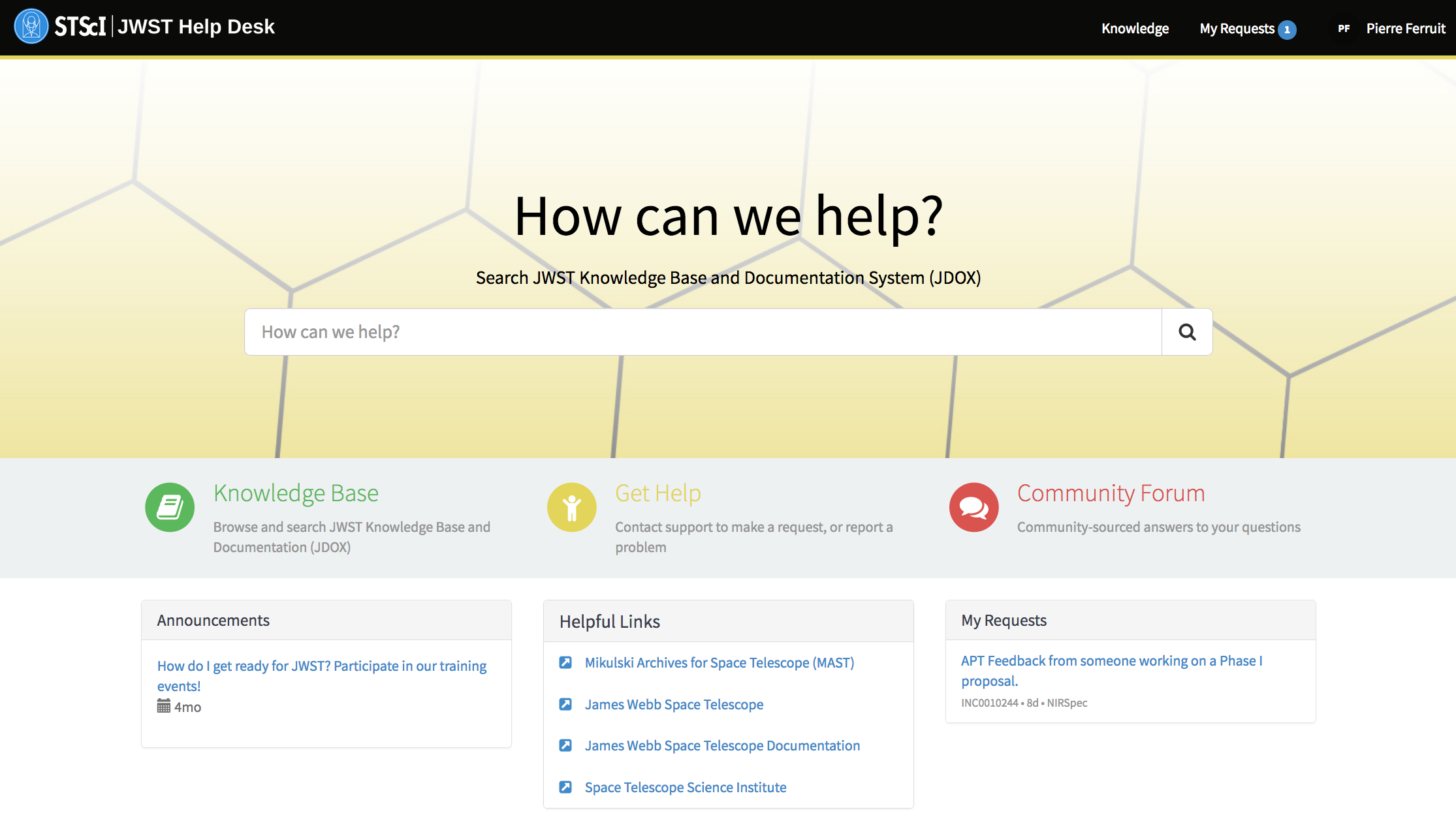 stsci.service-now.com/jwst
Documentation
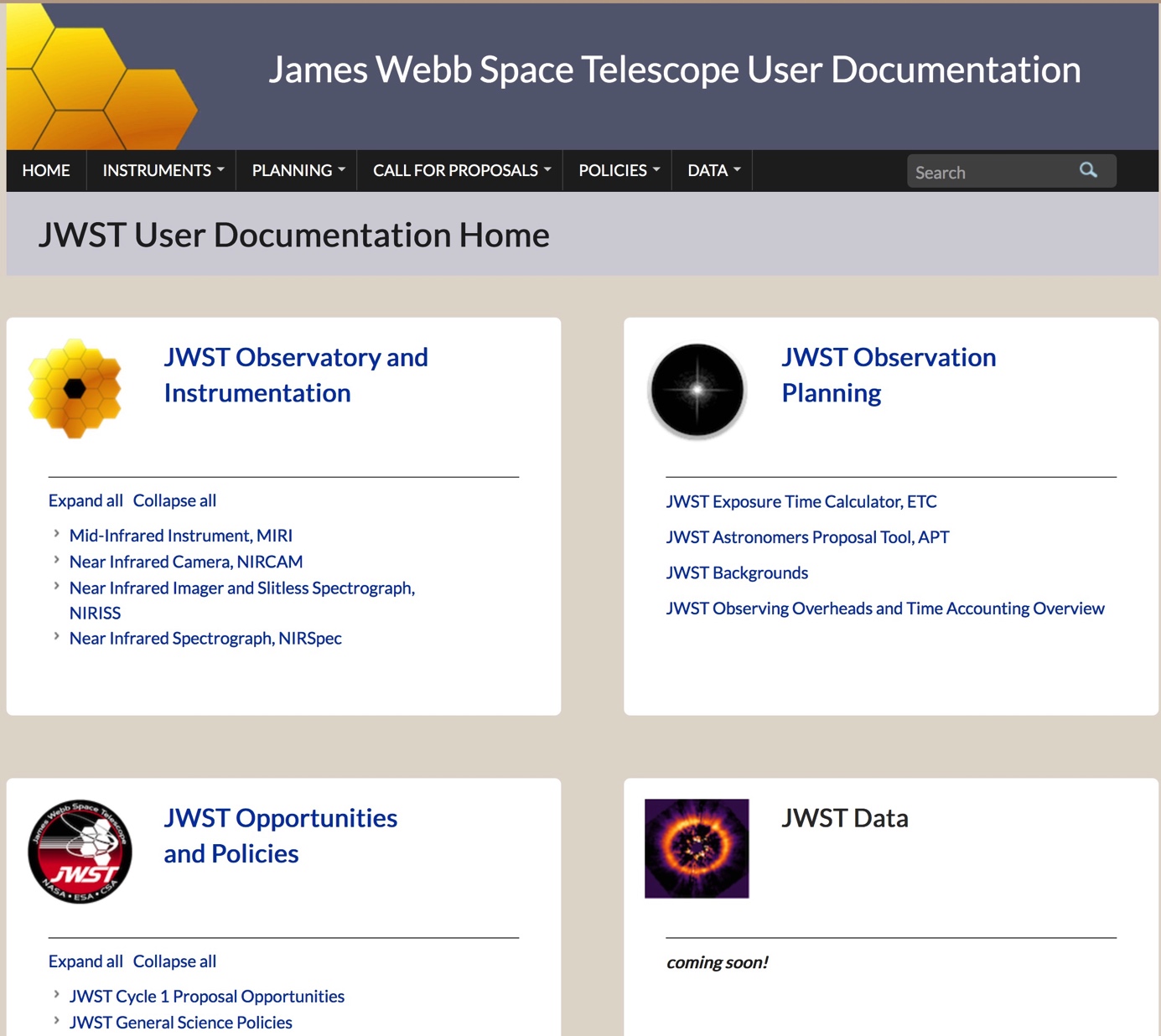 https://jwst-docs.stsci.edu/
Tools
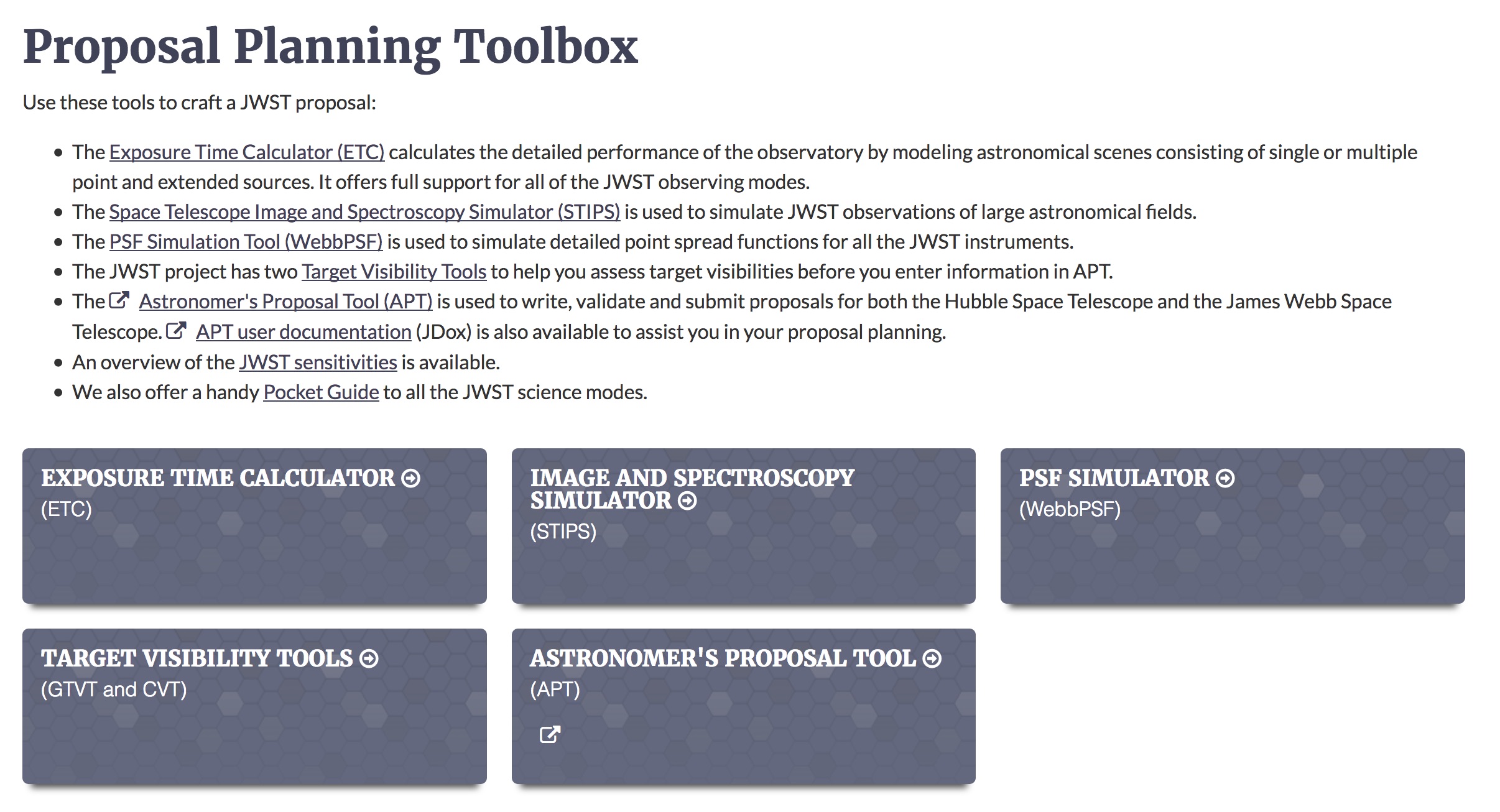 https://jwst.stsci.edu/science-planning/proposal-planning-toolbox
Simulations
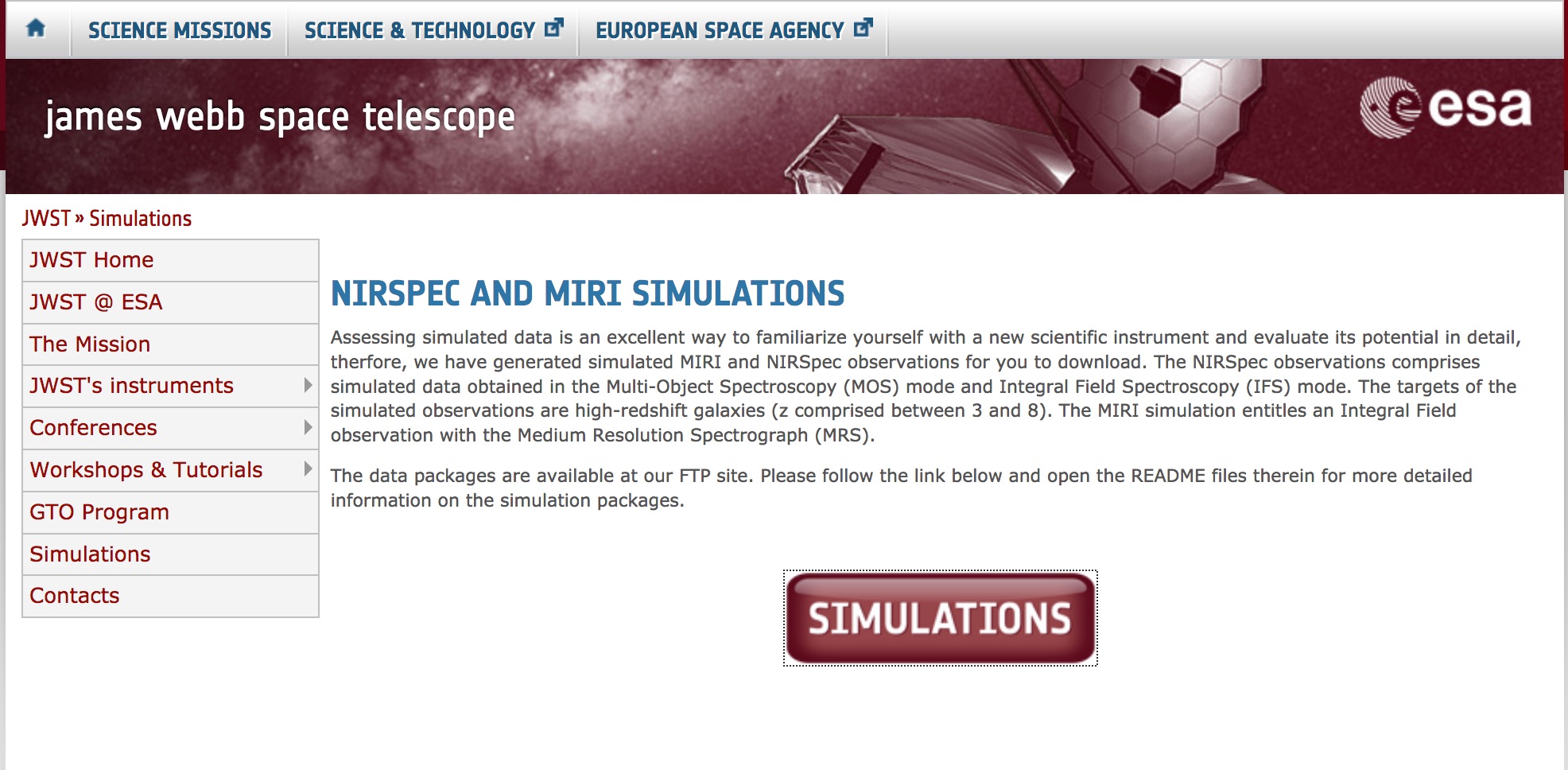 https://www.cosmos.esa.int/web/jwst/simulations
Sky.esa.int
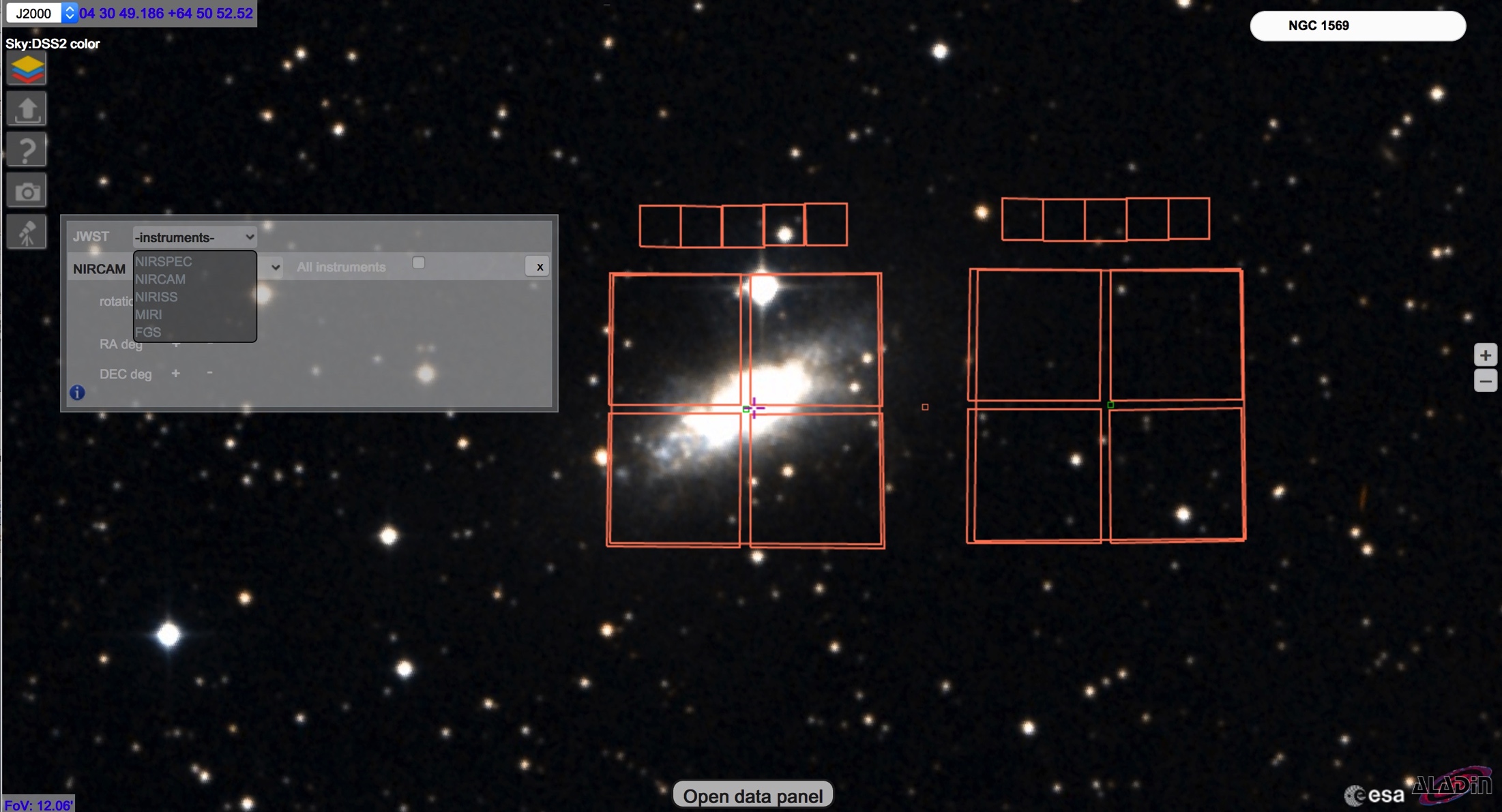 Sky.esa.int
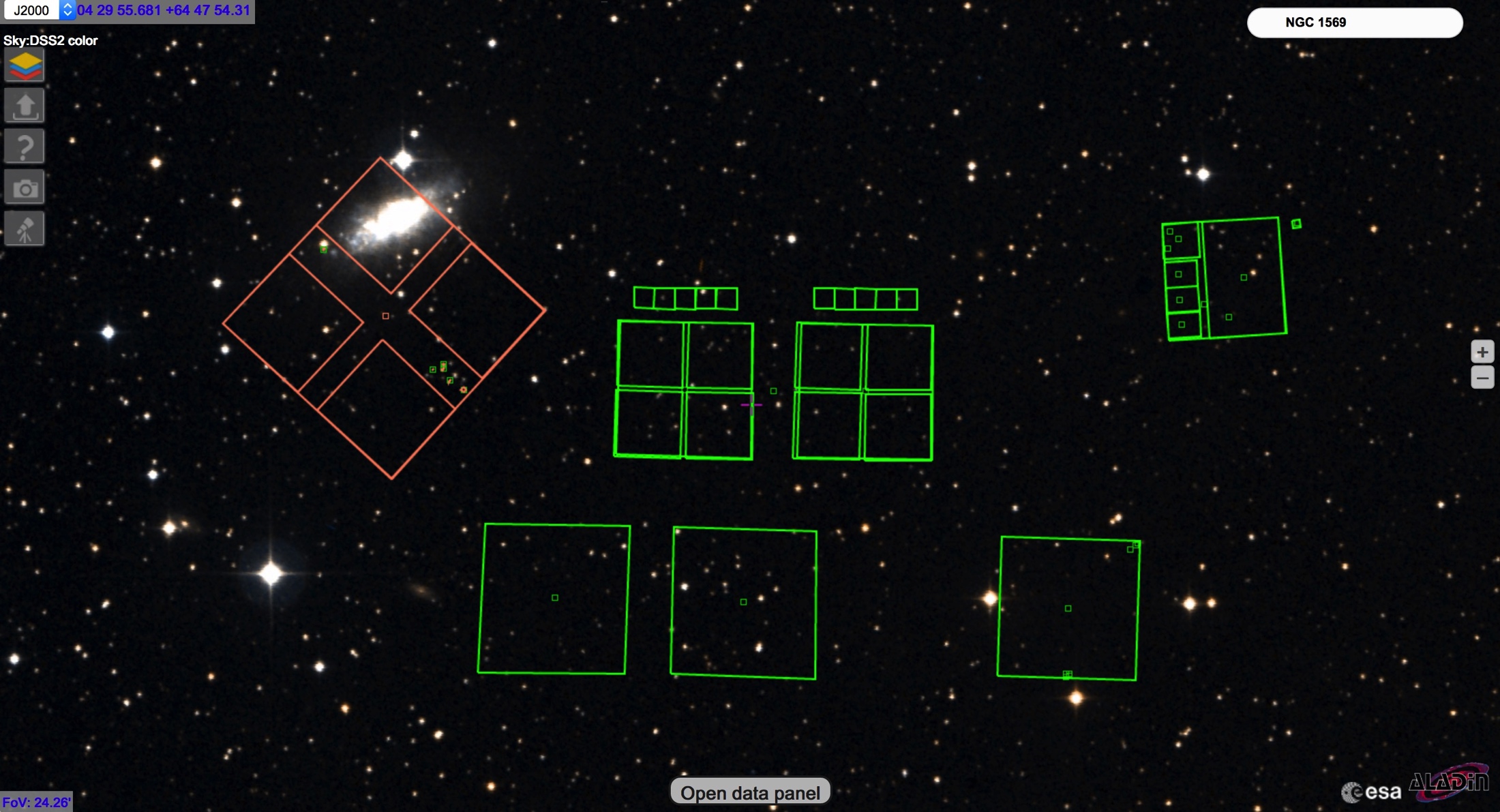 My suggested path
ESA SKY
Documentation
Visibility Tool
ETC
APT
Webinars and workshops
Webinars and material from previous conferences and workshops are
extremely valuable source for off – line, self paced training


Workshops are the ideal venue to get your questions answered and learn hands on
Webinars
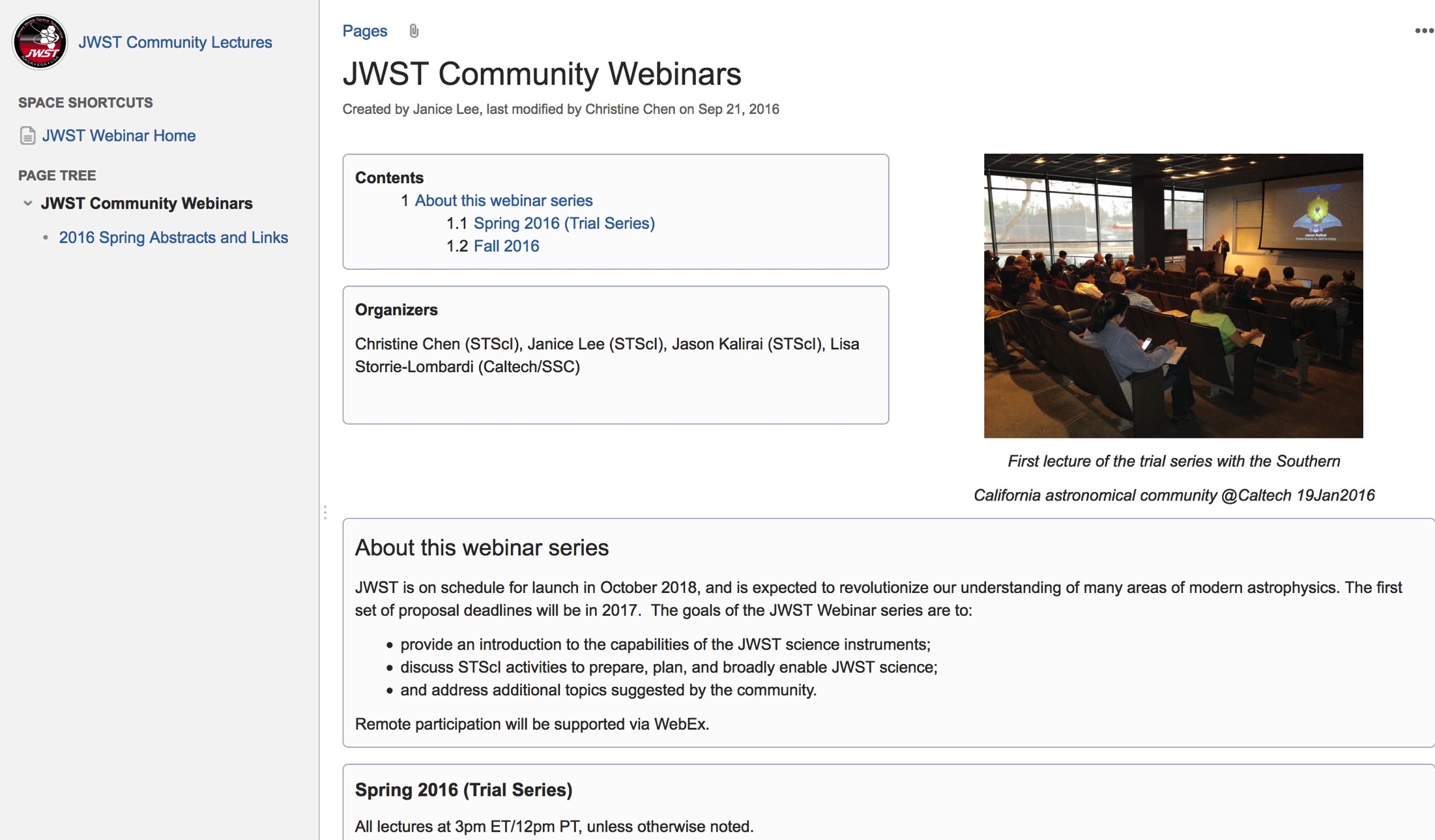 Past Events
Preparing for JWST
NIRCAM
NIRSpec
NIRISS
Data Analysis Tools
MIRI
ERS
JWST Coronagraphs
JWST IFUs
Absolute flux calibration
Astrometric Calibration
NIRSpec MOS
ETC
https://jwst.stsci.edu/science-planning/workshops-and-lectures/jwst-community-lectures
ESA JWST Workshop Series
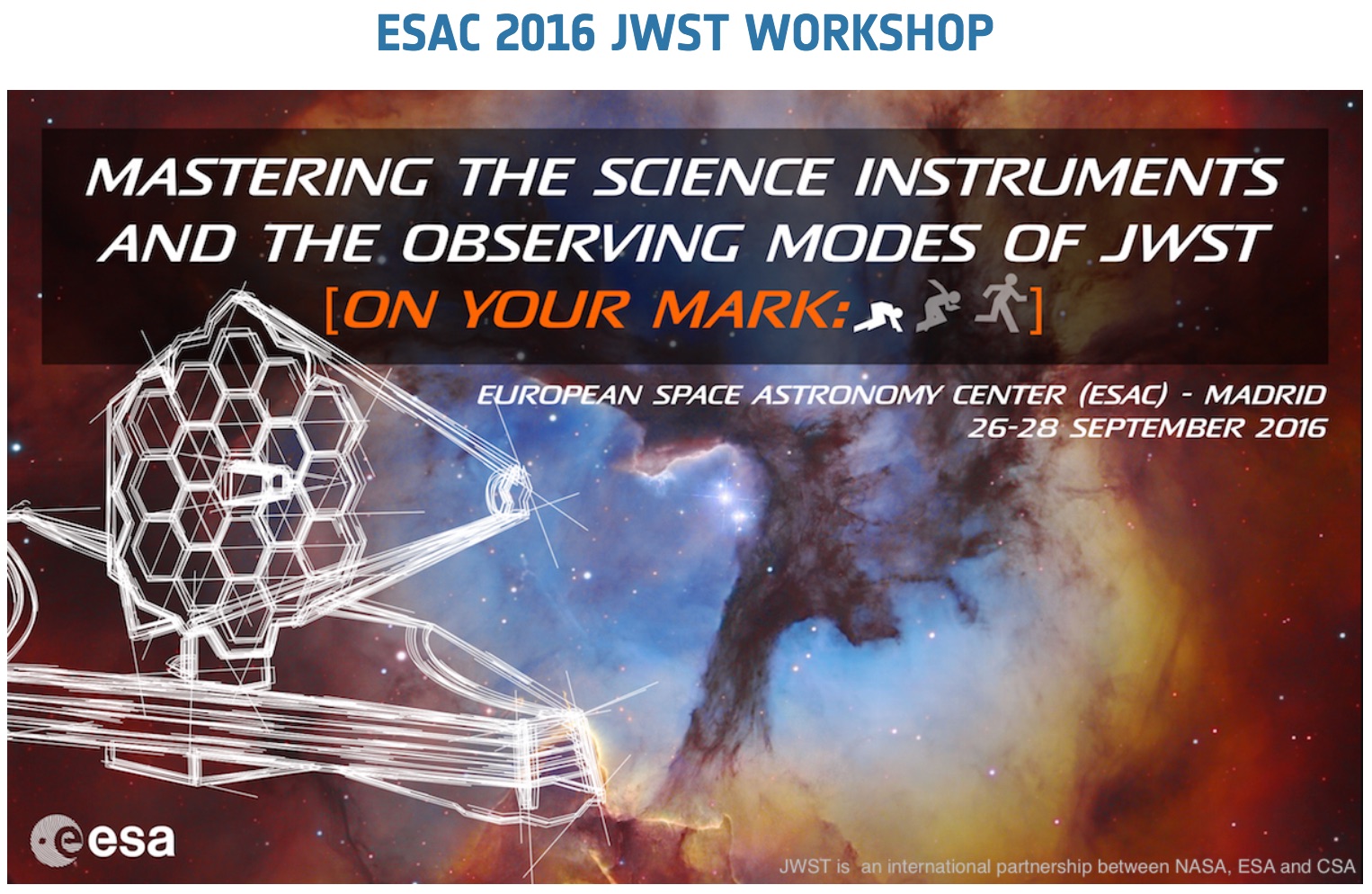 1st of the Series
On your Mark, get ready, go !
Focus on observing modes
and policies
30+ Online presentations
https://www.cosmos.esa.int/web/jwst-2016-esac/home
ESAC WJST Workshop Series
ESAC 2017 JWST WORKSHOP
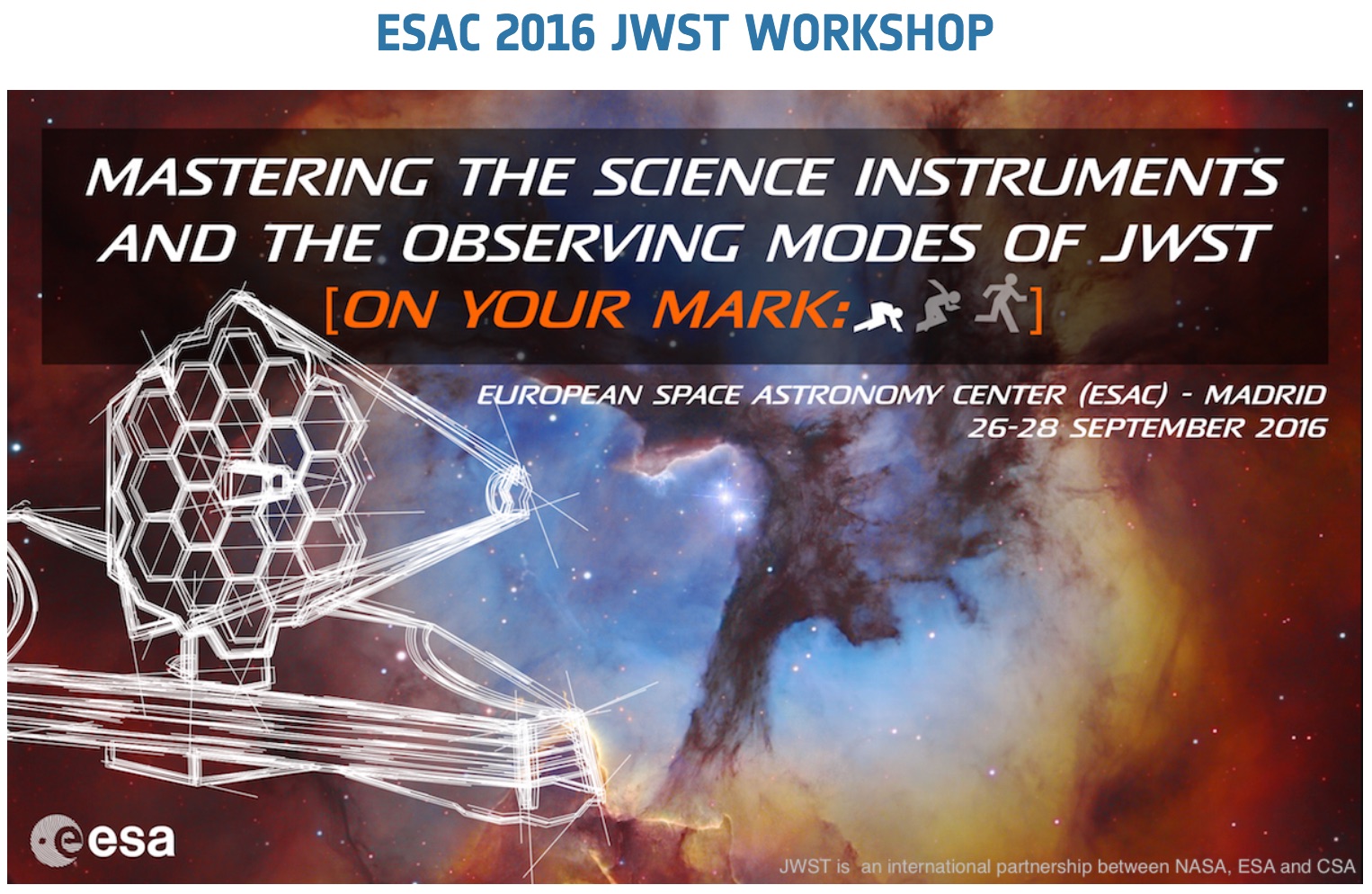 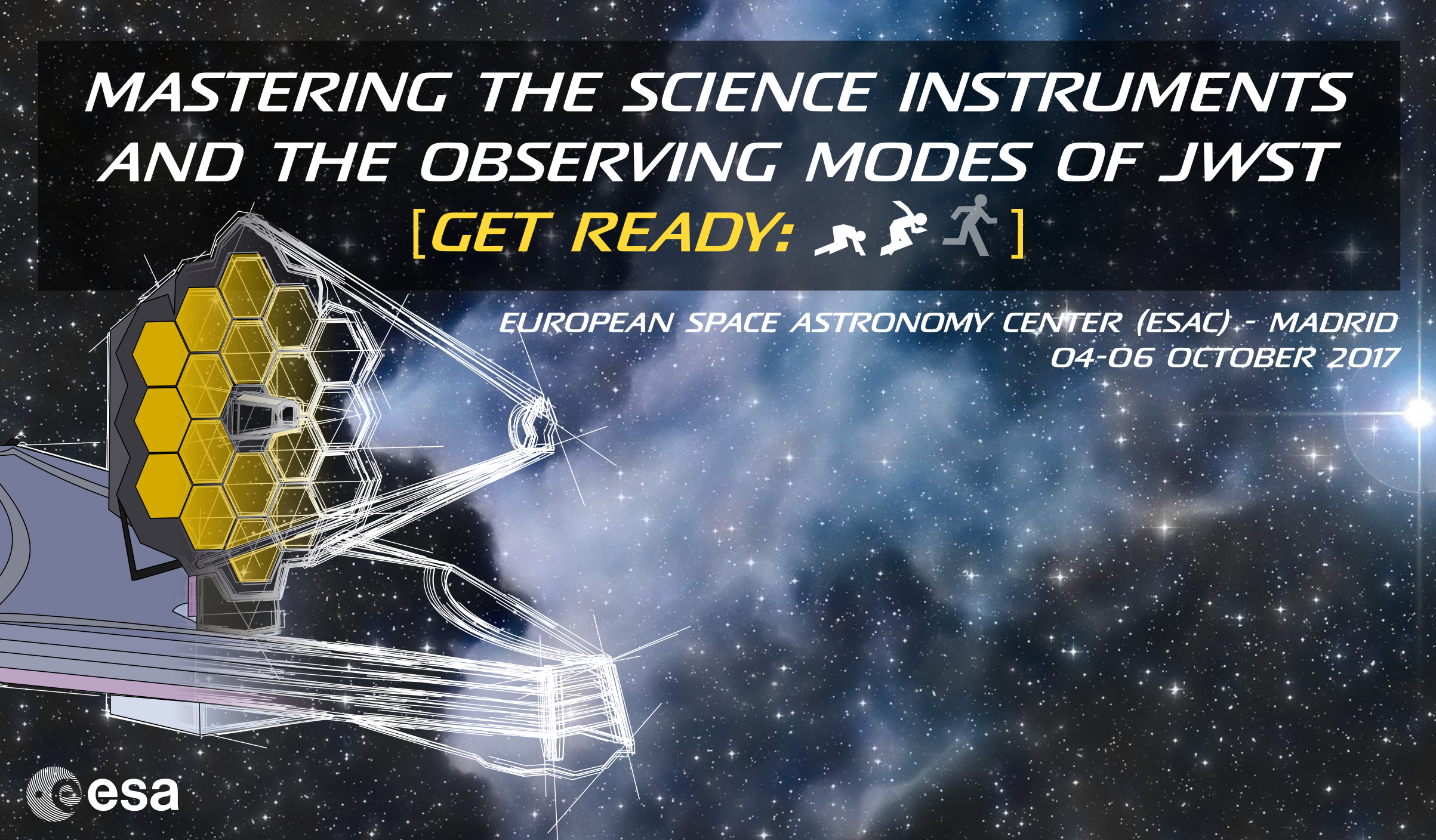 ESAC Oct 4-6

Focus on Proposal Tools

Hand on sessions

Time with experts
Other events in Europe
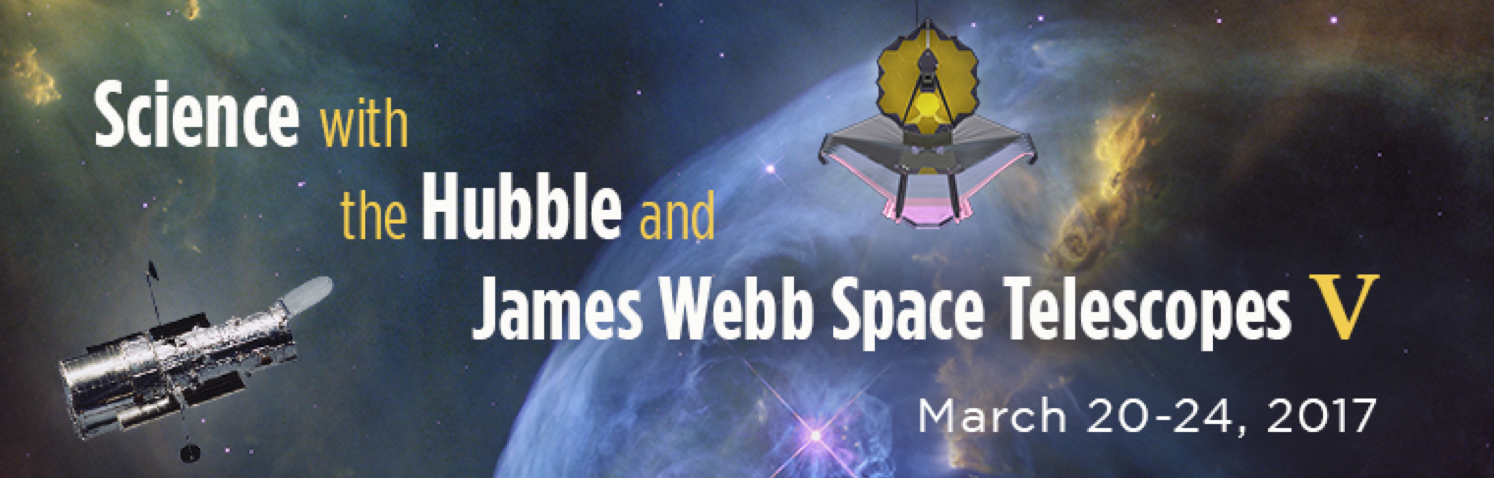 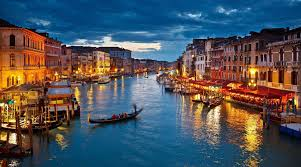 Workshop with demos during the last day of the meeting
EWASS 2017   -  Prague 26-30 June
Workshop with demos during the last day of the meeting
Abstract submission deadline Oct 1st
Workshop with demos during the last day of the meeting
Abstract submission deadline Oct 1st
Workshop with demos during the last day of the meeting
Abstract submission deadline Oct 1st
In the US
May 15, 2017     STSCi
JWST Early Release Science - Proposal Preparation Workshop STScI 

Jun 12 2017     Austin TX
AAS Summer Meeting / proposal planning workshop

Dec 14, 2017   Pasadena CA
JWST Proposal planning workshop  Pasadena, Ca

Full List of Future events
https://confluence.stsci.edu/pages/viewpage.action?spaceKey=JWST&title=JWST+Events